Etelä-Savon maakuntaprofiili (osuus koko maasta, %)
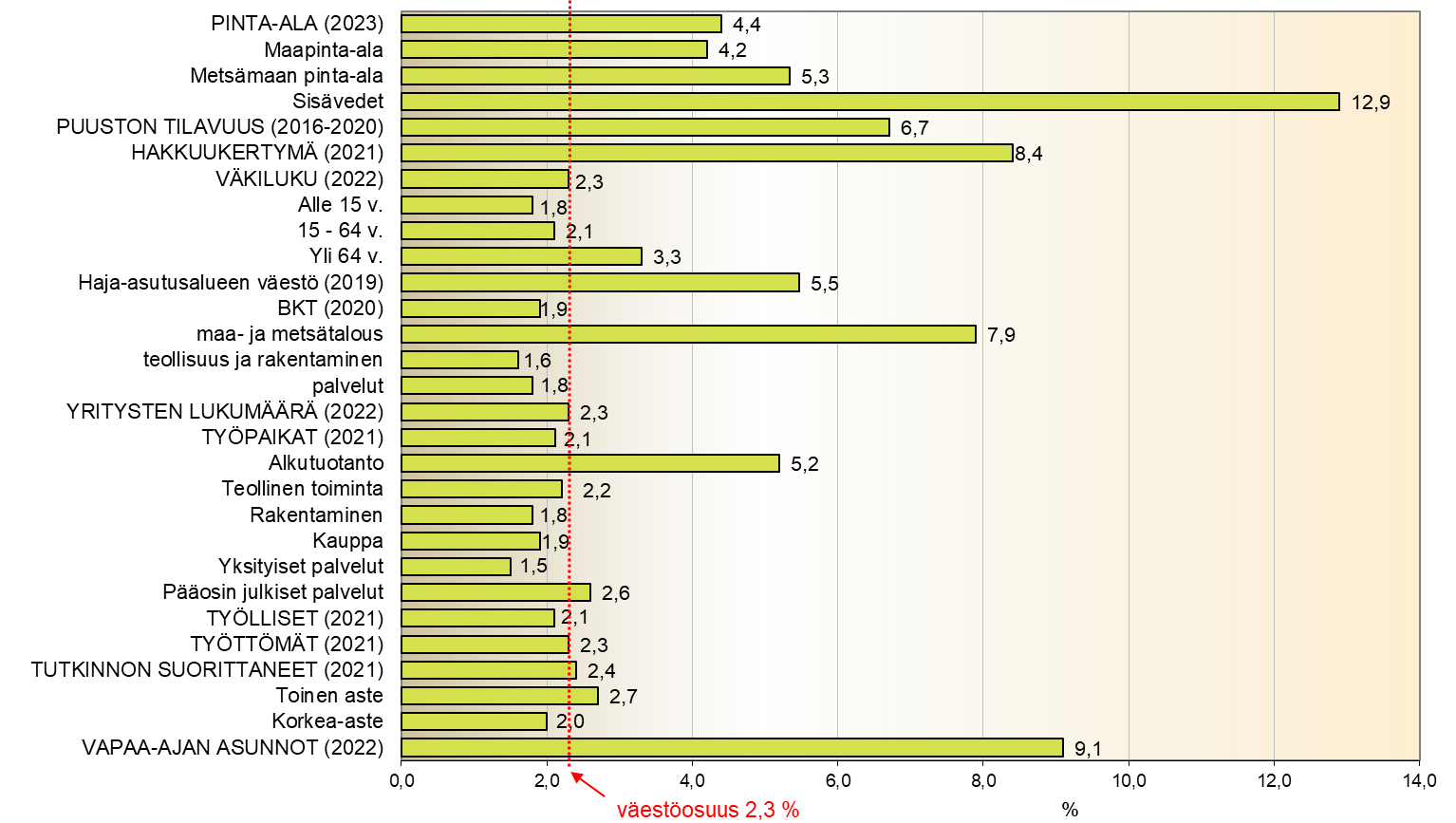 Lähde: Tilastokeskus, Maanmittauslaitos, Luke								                           päivitetty: 29.5.2023 / jk